Uygulamada Kullanılan Bazı Optik Sensörler
Optik sensörler birçok uygulamada kullanılmaktadır. Bunlara günümüzdeki en önemli örnek dijital fotoğraf makineleri ve dijital kameralardır. Bir fotoelektrik sensör üzerindeki ışık kaynağı ile görülebilir ya da infrared ışık üretir. Bu ışık algılanmak istenen cisim üzerine düşürülür. Eğer fotoelektrik sensör cisimden yansımalı ya da reflektörlü tipte ise verici ile alıcı aynı sensör kafası üzerindedir ve geri dönen ışın miktarı tanımlanan eşik değerine ulaştığında çıkış verir.
Optik Sensörlerin Avantajları
Algılanan cisme temas yoktur. 
 Algılanacak cisim farklı tipte malzemelerden olabilir.
 Algılama mesafesi uzundur (Cisimden yansımalıda 1m’ye kadar, karşılıklı tipte 60 m’ye kadar). 
 Cevap süresi kısadır (20ms ye kadar düşebilir). ·
Hassas konumlama yapılabilir. 
 Renk ayrımı yapılabilir.
Optik Transdüser ve Sensör Devrelerinin Arızasını Gidermek
Optik sensörlerlü devrelerde arıza genelde optik eleman ile ışık kaynağı arasındaki iletişimsizlikten ileri gelir. Eğer optik eleman üzerine ışığı alabiliyor ama iletime geçmiyor ise sensörümüzün arızalı olma ihtimali yüksektir. Bu durumda yapılacak olan sensör uçlarını kısa devre ederek devrenin çalışmasını gözlemlemektir. Daha sonra yapılacak şey ise ilgili yerlerde anlatıldığı üzere optik eleman sağlamlık testidir. Devrede kullanılan diğer elektonik elemanlar da bu teste tabi tutulmalıdır. Bir optik sensör üzerine düşen ışık kaynağı ile görülebilir ya da infrared ışık üretir. Bu ışık algılanmak istenen cisim üzerine düşürülür. Eğer optik sensör cisimden yansımalı ya da reflektörlü tipte ise verici ile alıcı aynı sensör ünitesi üzerindedir ve geri dönen ışın miktarı tanımlanan eşik değerine ulaştığında çıkış verir. 
Günümüzde piyasada genellikle kullanılan başlıca sensör tipleri aşağıda görülmektedir. Çalışma prensiplerine bakılarak mevcut bir arıza durumunda gerekli işlemler yapılır.
Uygulamada Kullanılan Optik Sensör Çeşitleri
Karşılıklı Tip: Karşılıklı tip sensörde, cisim alıcı-verici sensör ünitelerinin olduğu eksene girdiğinde algılama yapar (Şekil 1).




Reflektörden Yansımalı Tip: Alıcı ve verici ünite tek bir cihaz içindedir. Reflektörden yansımalı modelde sensör kafasından yayılan ışık reflektörden yansıyarak geri döner. Cisim reflökter ile sensör arasına girdiğinde algılanır (Şekil 2).



      Şekil 2: Reflektörden Yansımalı optik sensör
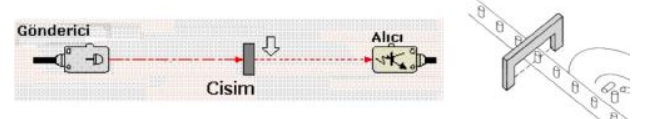 Şekil 1: Karşılıklı tip optik sensör
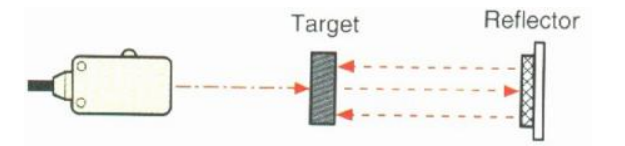 Cisimden Yansımalı Tip: Cisimden geri dönen ışık kazanımı tanımlanan eşik değerini geçtiğinde algılama yapılır. Alıcı ve verici ünite tek bir cihaz içindedir (Şekil 3).




Odaklı Cisimden Yansımalı Tip: Cisim üzerine gönderilen ışın odaklanmıştır. Eğer odaktan bir kayma oluşursa, algılama oluşur.




Şekil 3: Odaklı Cisimden Yansımalı optik sensör
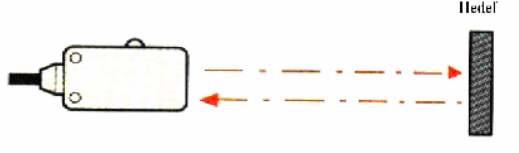 Şekil 3: Cisimden Yansımalı optik sensör
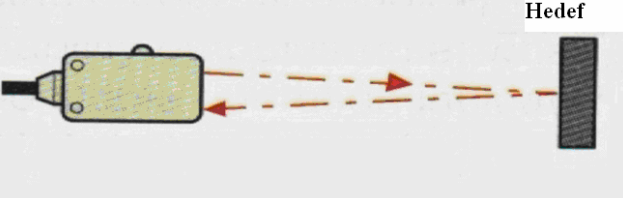